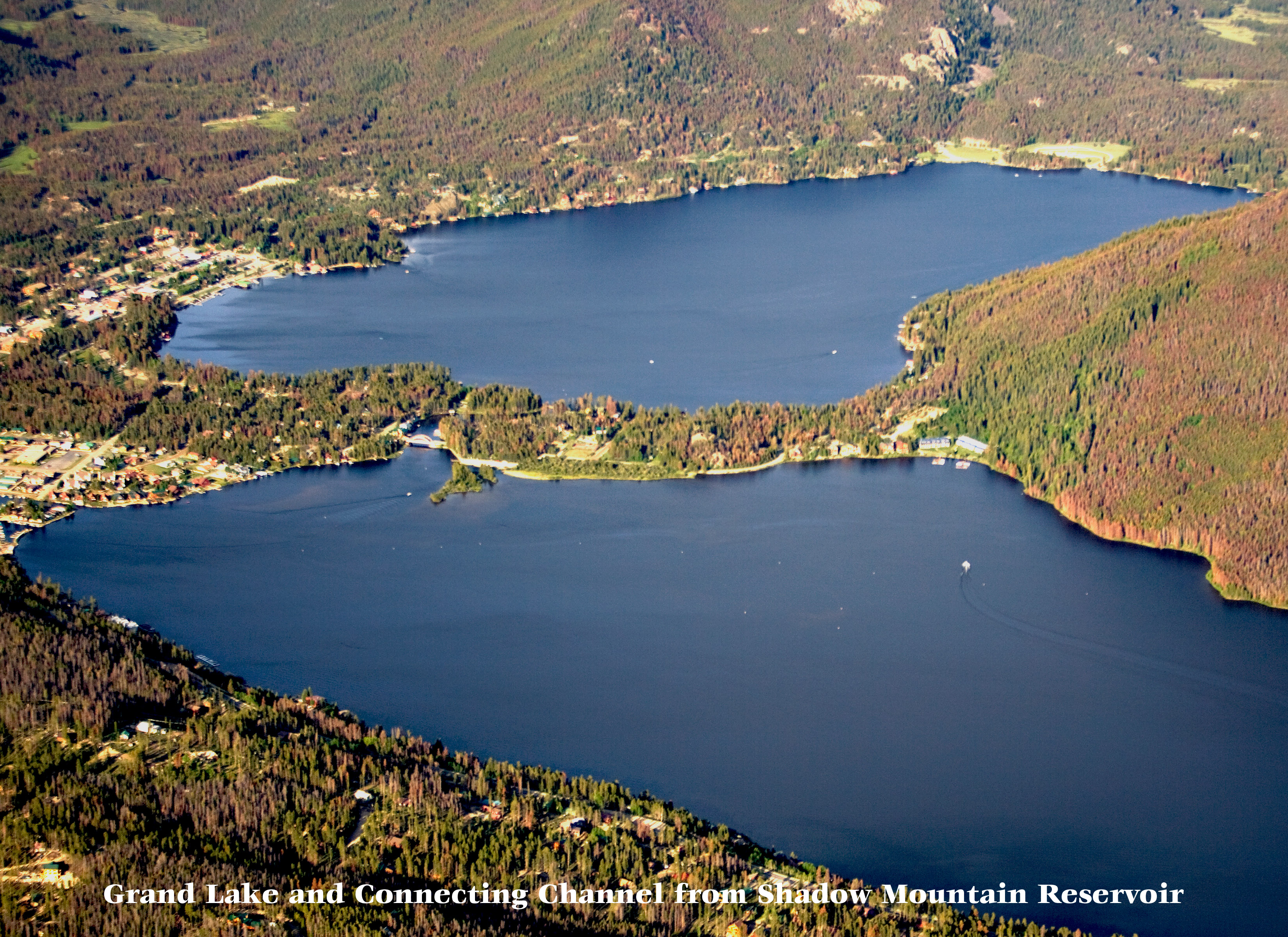 Northern Water
208 Plan Revisions  - Grand Lake Outstanding Waters Designation Proposal
July 27, NWCCOG Hearing
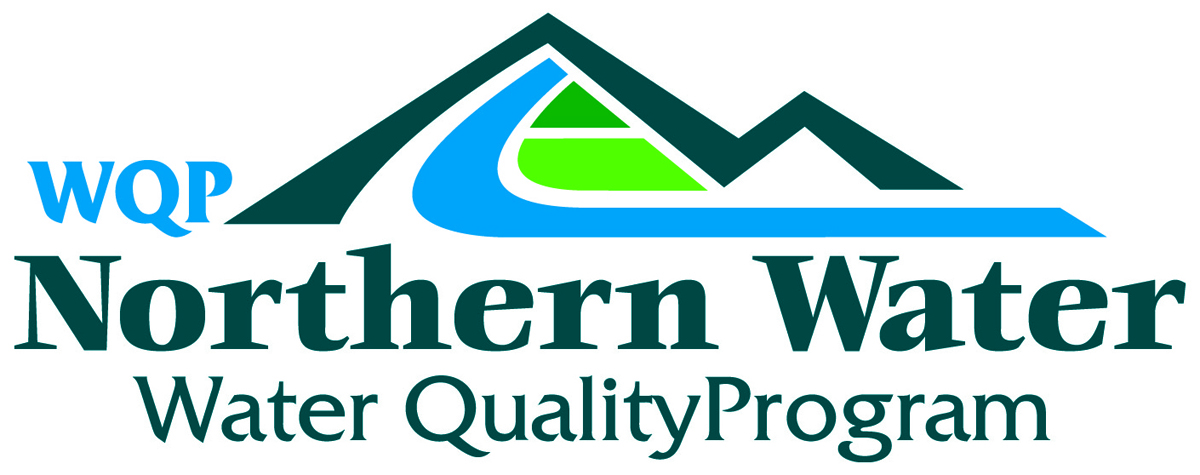 Who we are
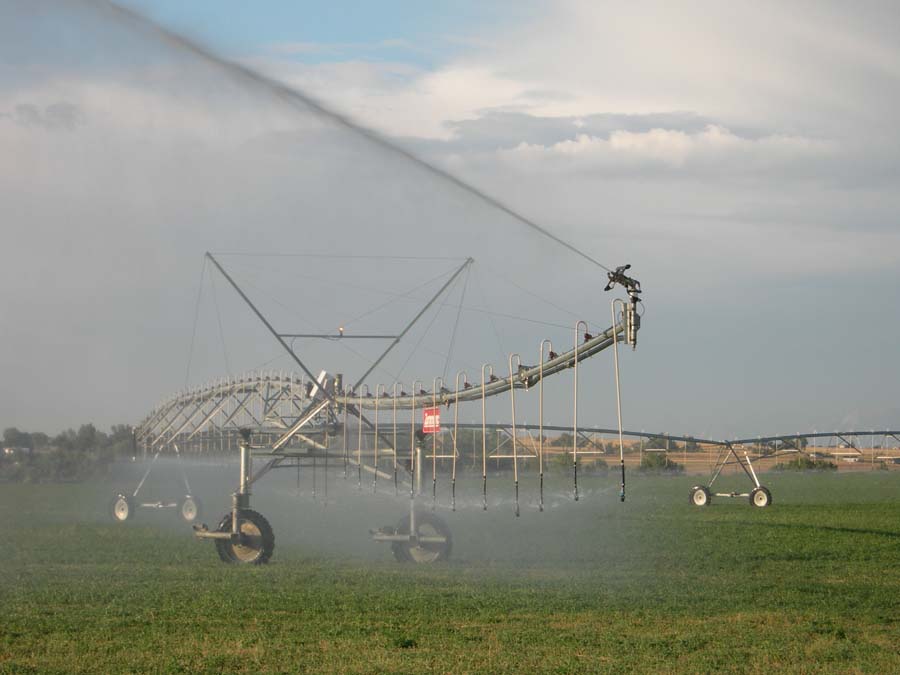 Raw water provider for Northern Colorado’s Front Range since 1937
Serve 925,000+ people and provide irrigation water for 1.6 million acres
Reclamation owns most of the C-BT Facilities
Jointly operate and maintain C-BT Project with Reclamation
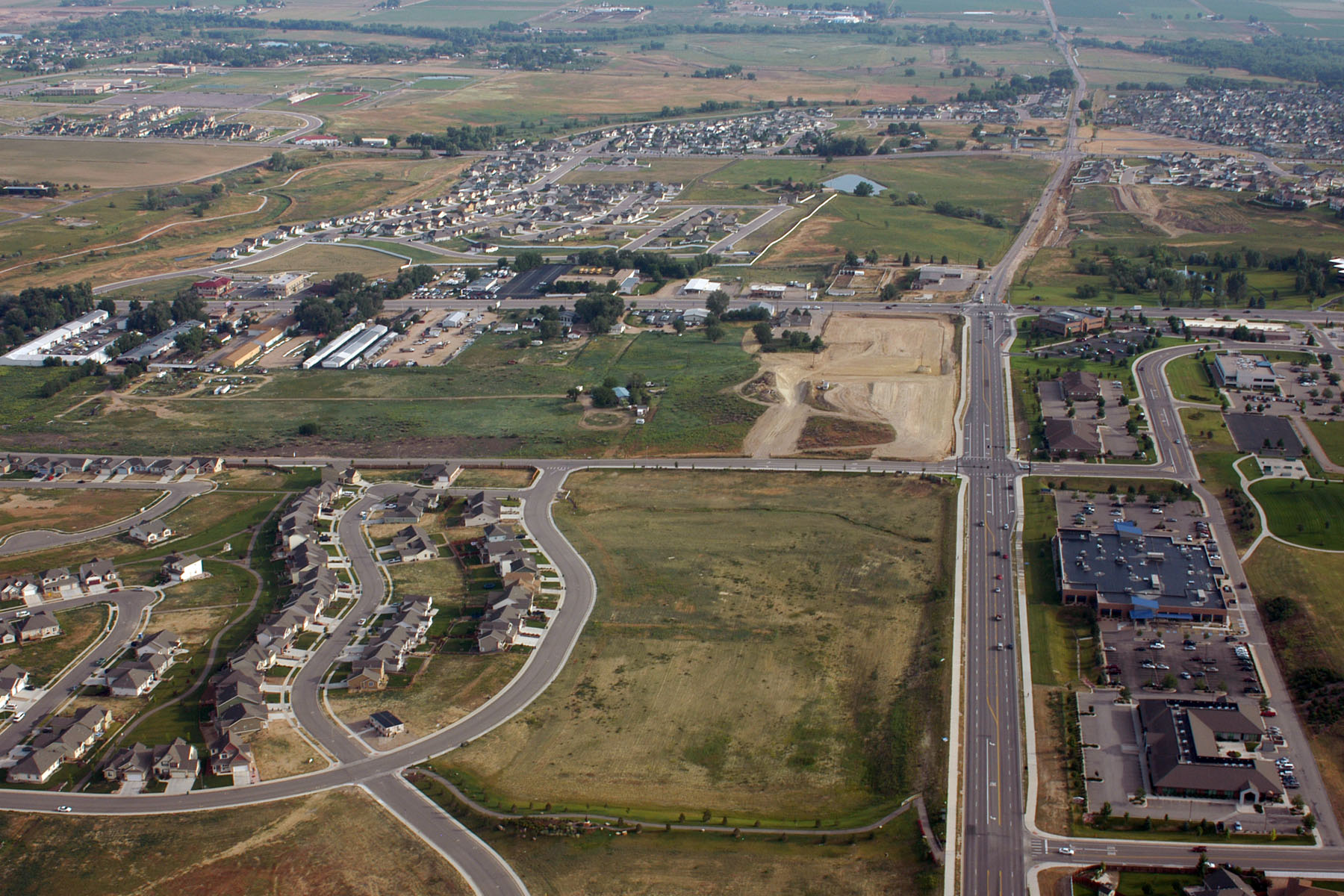 WATER COLLECTION AND DISTRIBUTION SYSTEMS
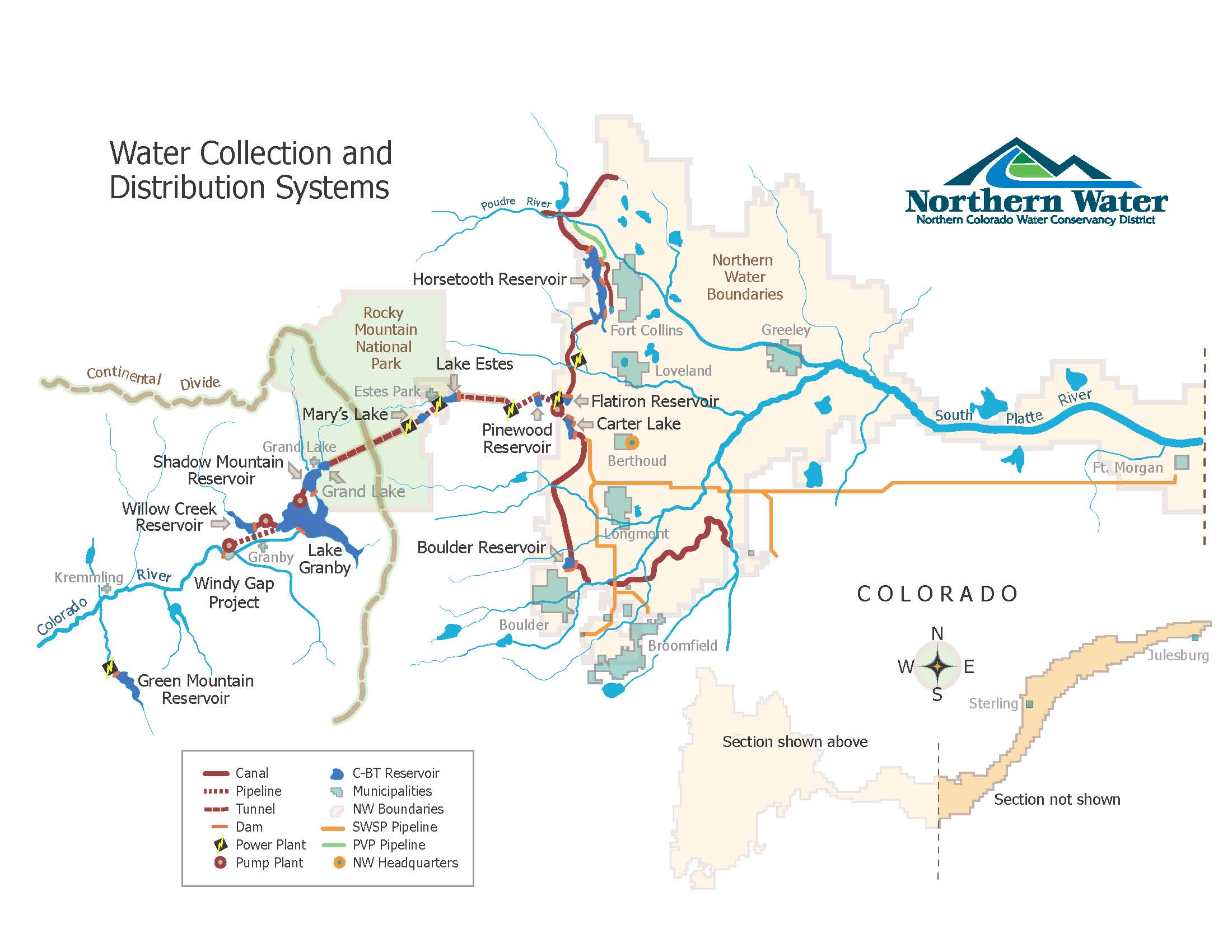 Overview
C-BT Operations
4
5
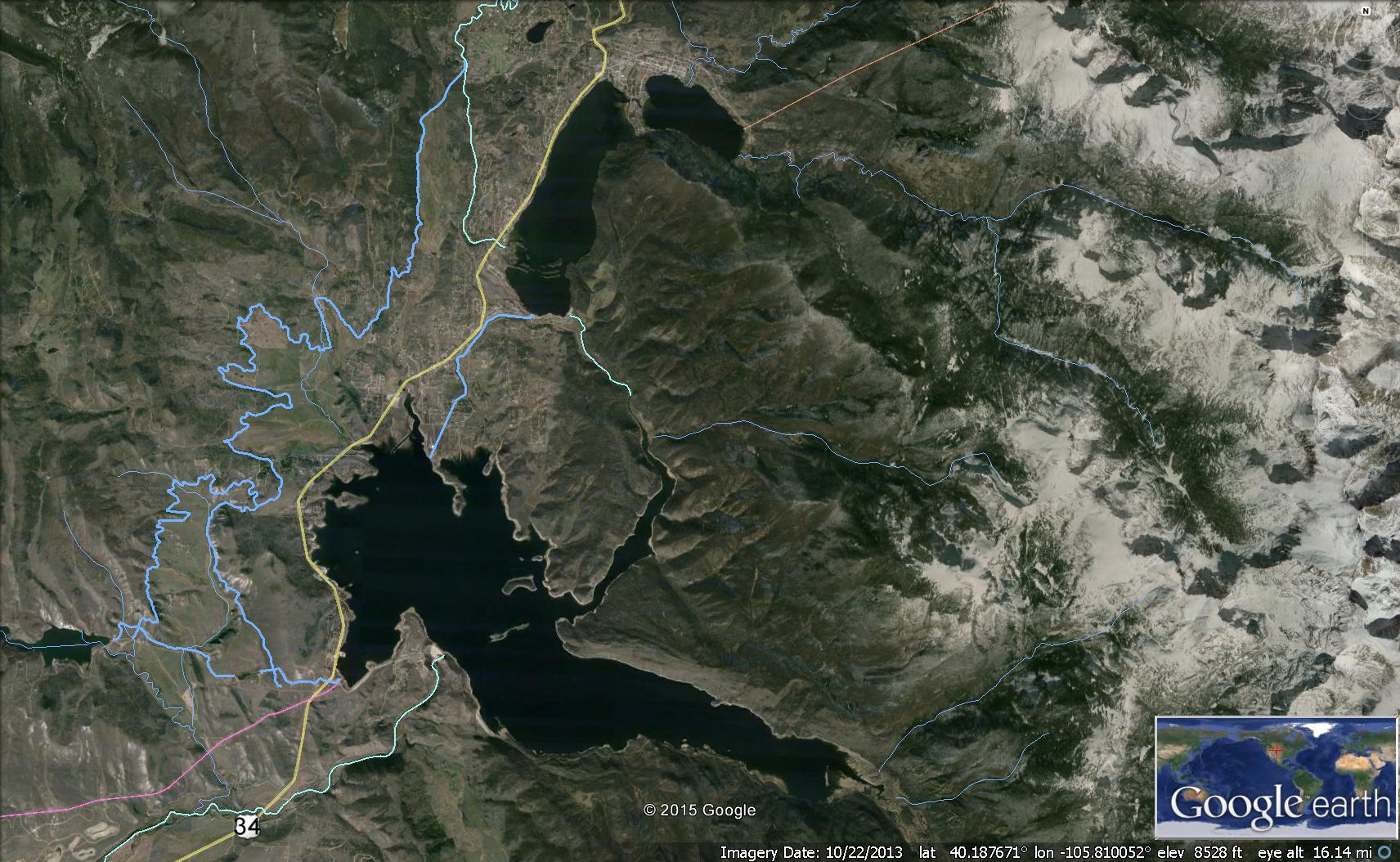 ADAMS TUNNEL
Grand Lake
Shadow Mountain Reservoir
Granby Reservoir
DURING RUNOFF
6
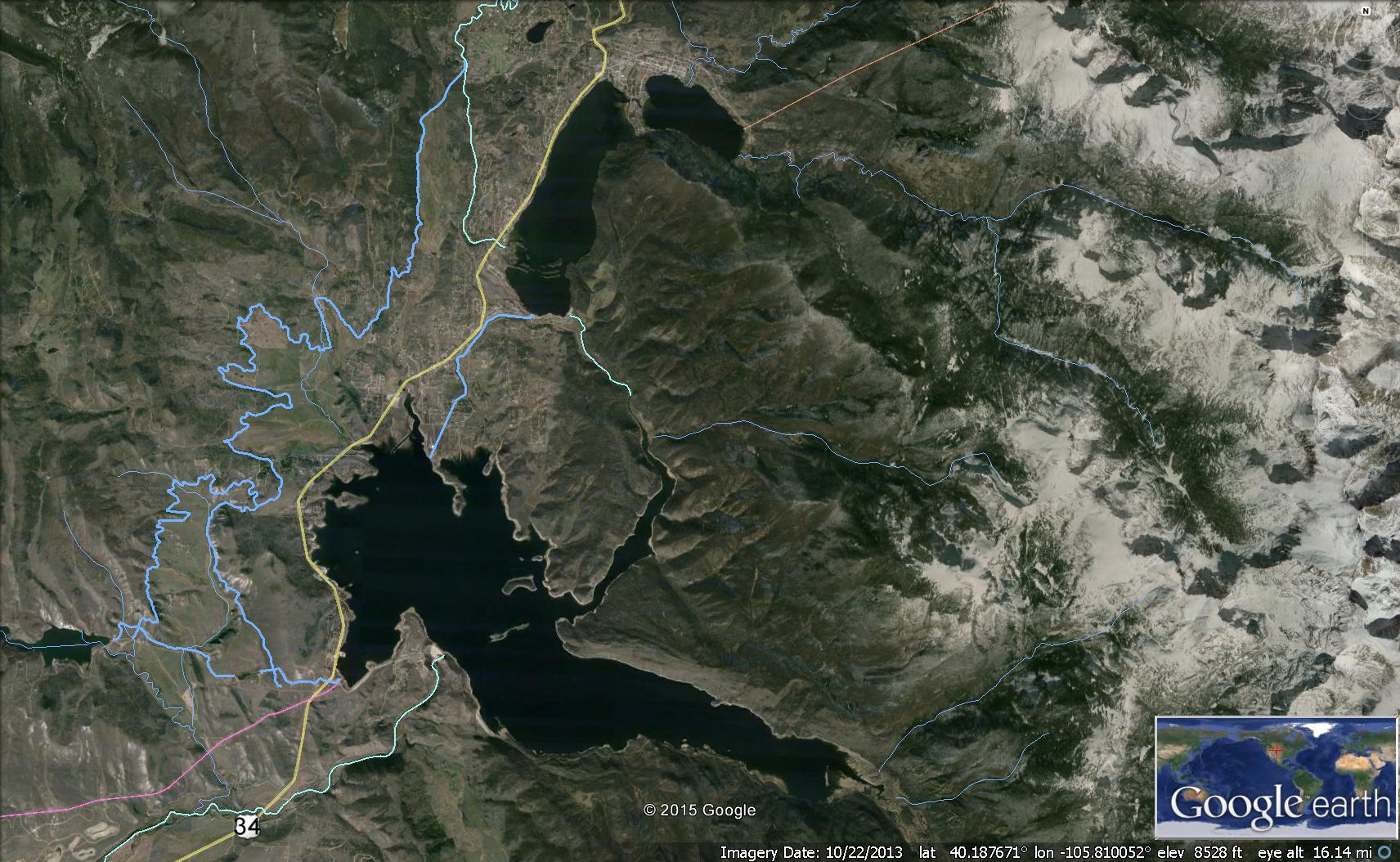 ADAMS TUNNEL
Grand Lake
Shadow Mountain Reservoir
Granby Reservoir
DIVERSION TO EAST SLOPE
7
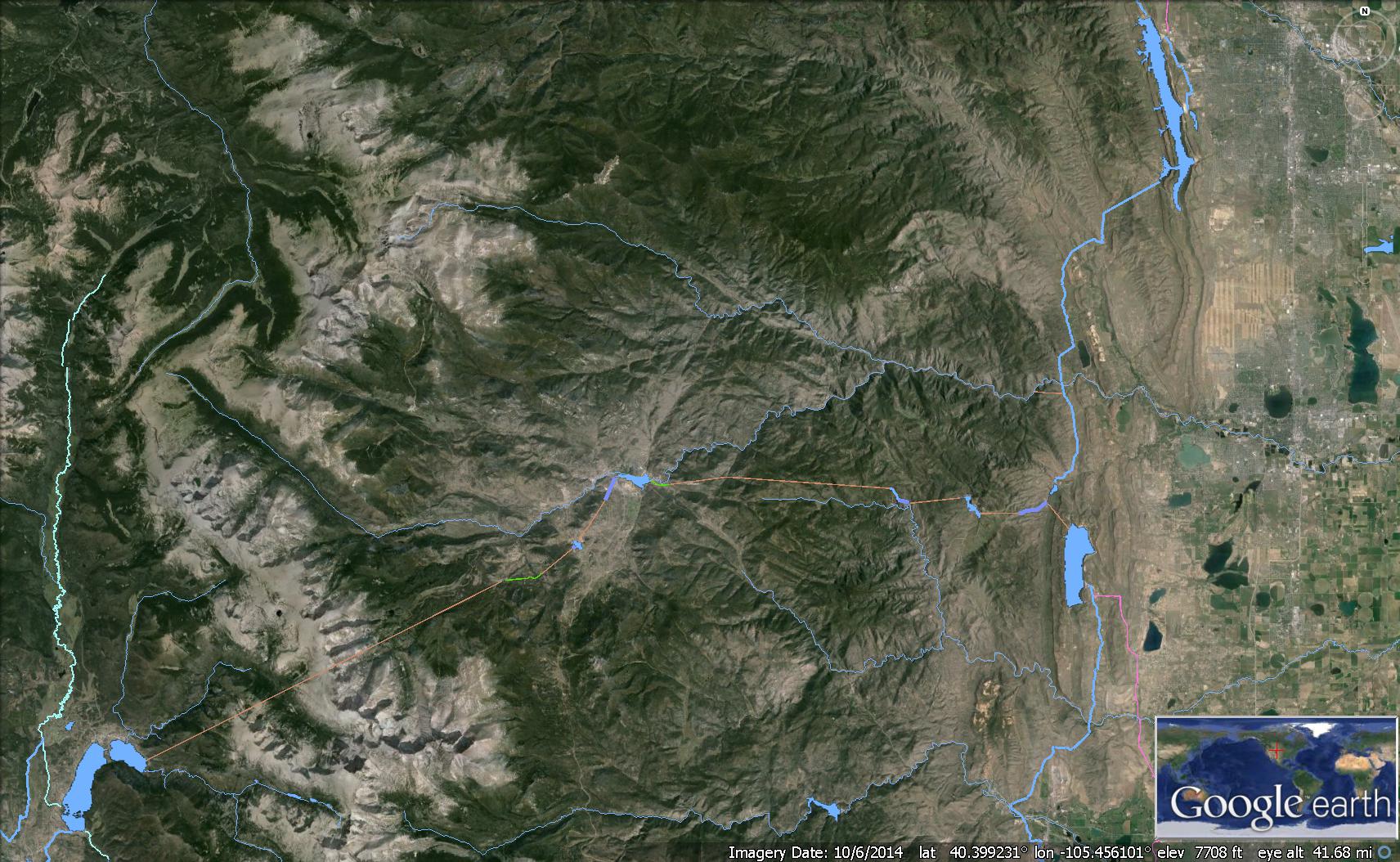 Horsetooth Reservoir
Lakes Estes
Big Thompson River
OLYMPUS TUNNEL
ADAMS TUNNEL
Carter Lake
8
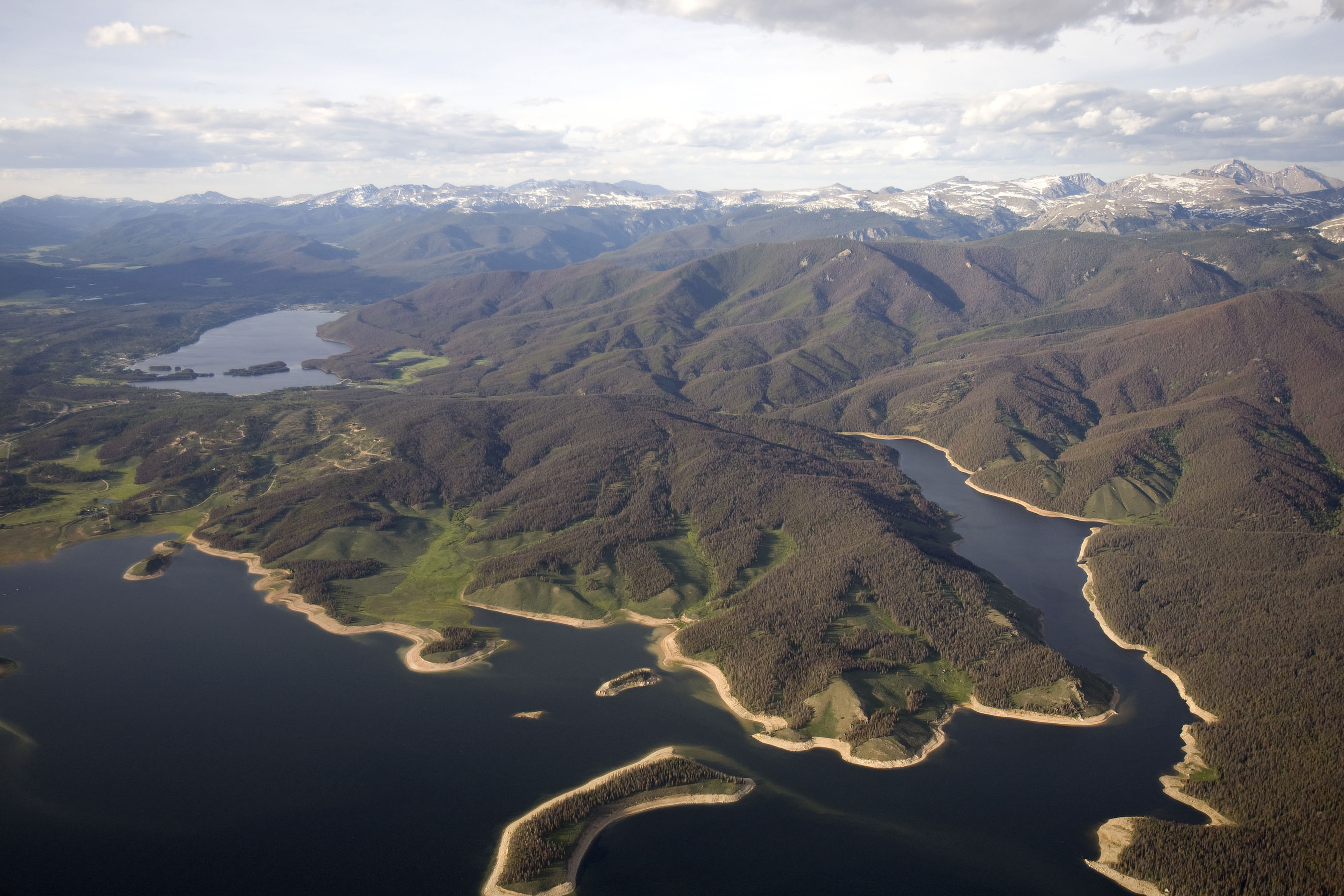 Grand Lake Clarity and C-BT
9
Senate Document 80 (Primary Purposes*)
*listing order does not indicate ranking of importance
10
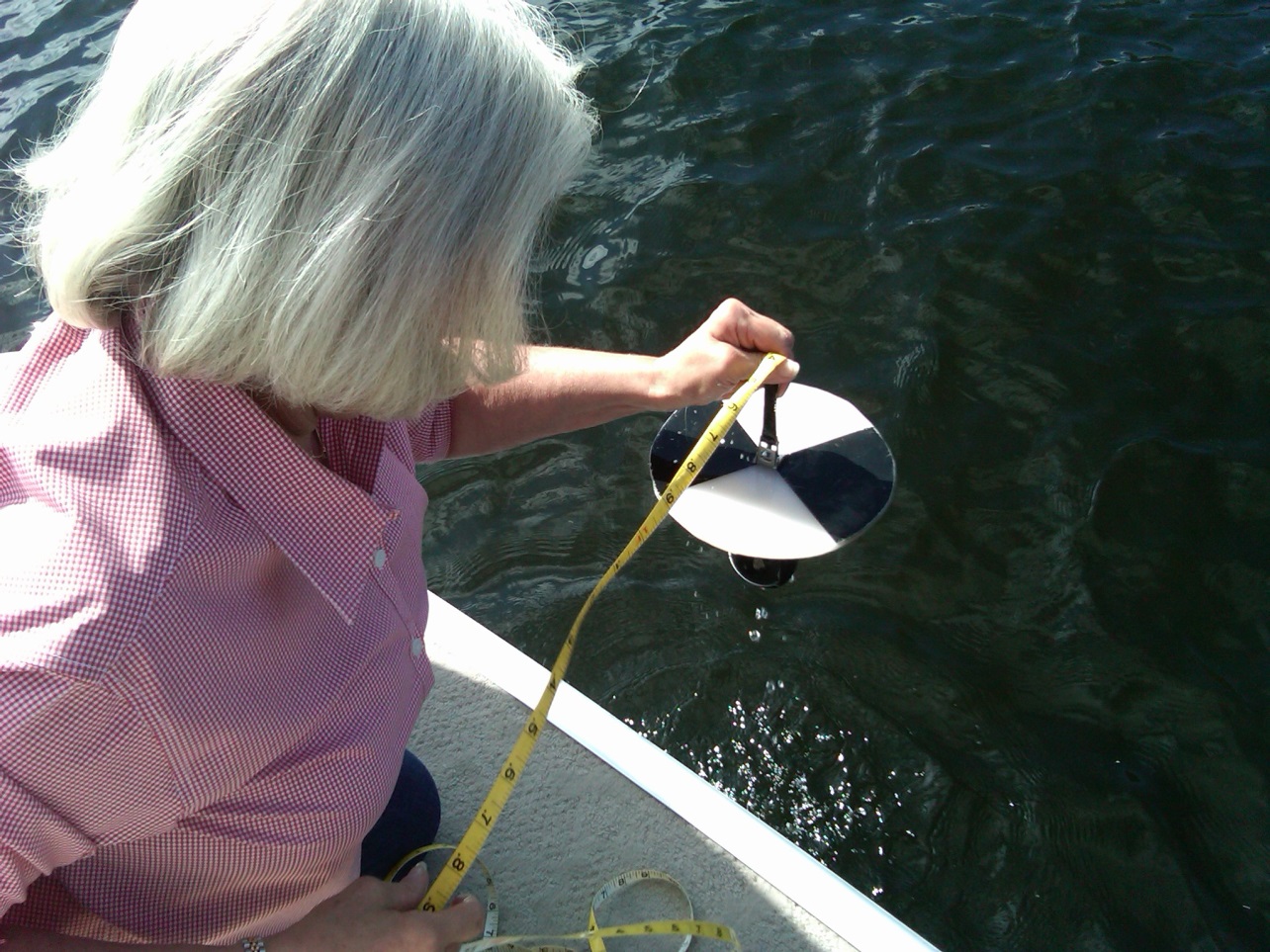 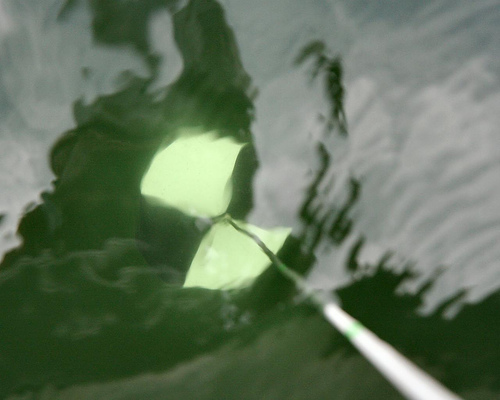 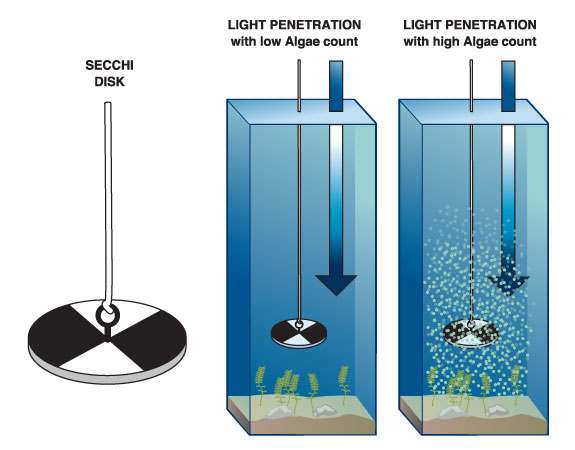 with low particles
with high particles
Clarity & Secchi
11
9.2 m Sep 1941
Pre-CBT
12
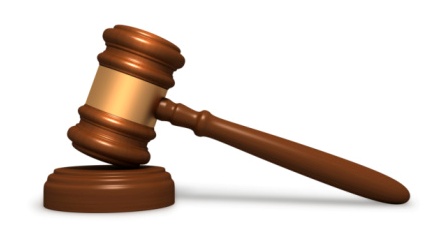 Grand lake Clarity Standard
13
13 YEARS
Cooperating Agencies (21)
13 years to build trust, reach agreements and develop collaboration to start evaluating solutions
WATER QUALITY COMMITMENTS
C-BT Supplement 10 – Evaluate alternatives to improve clarity to meet the applicable clarity standard
Clarity Adaptive Management MOU
Extensive on-going water quality monitoring and reporting (WGFP)
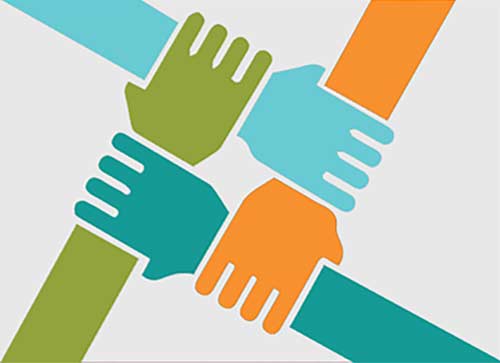 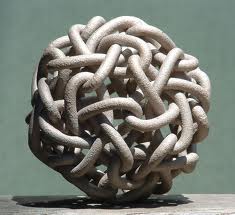 …an interconnected system
Water quality in the Three Lakes is complex
18
Three Lakes Configuration
Shadow Mtn. 
Reservoir
Grand Lake
SMR Release
Granby Reservoir
Adams Tunnel
Connecting Channel
Granby  Pump Canal
River
19
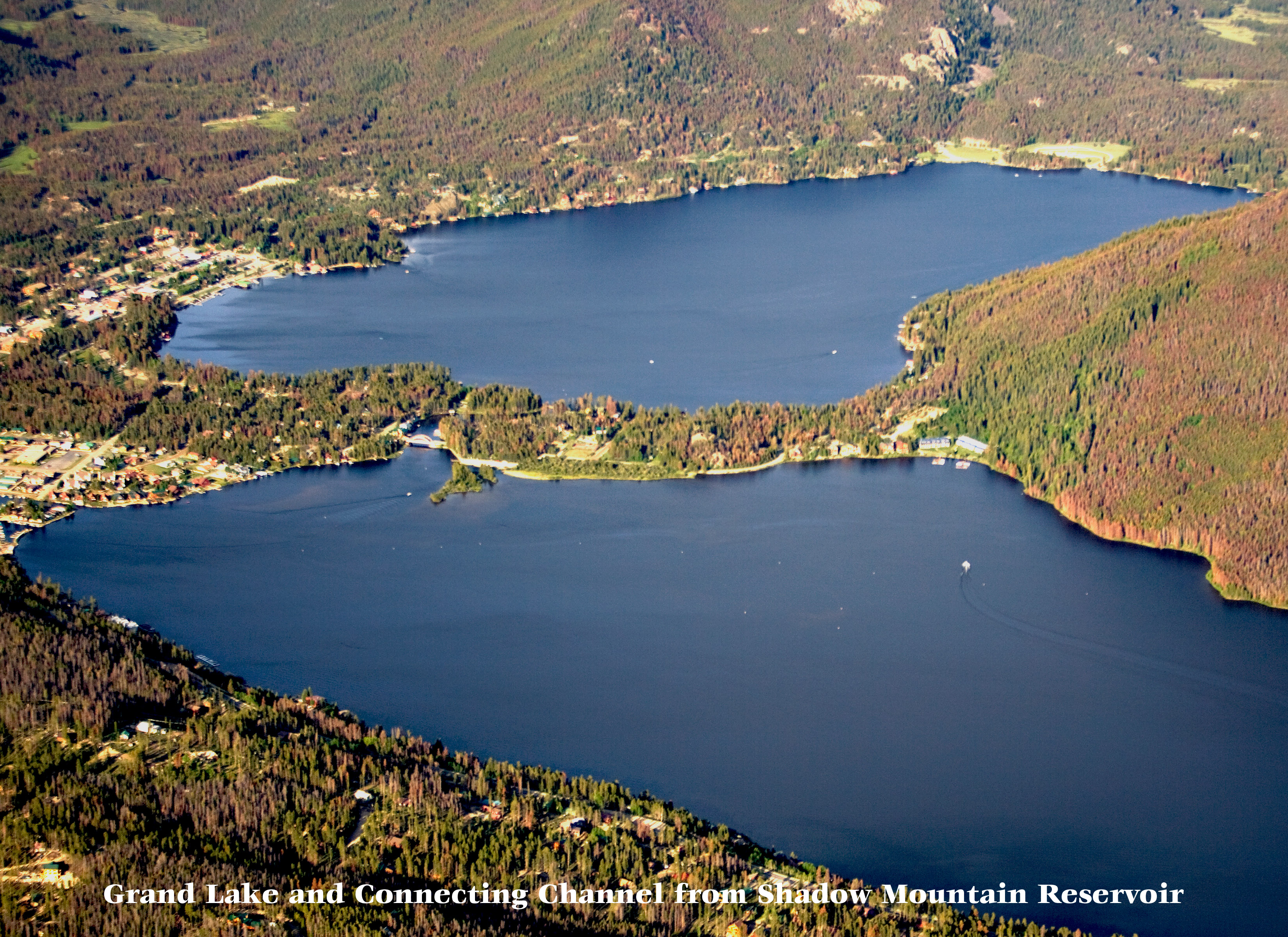 GRAND LAKE
SHADOW MOUNTAIN RESERVOIR
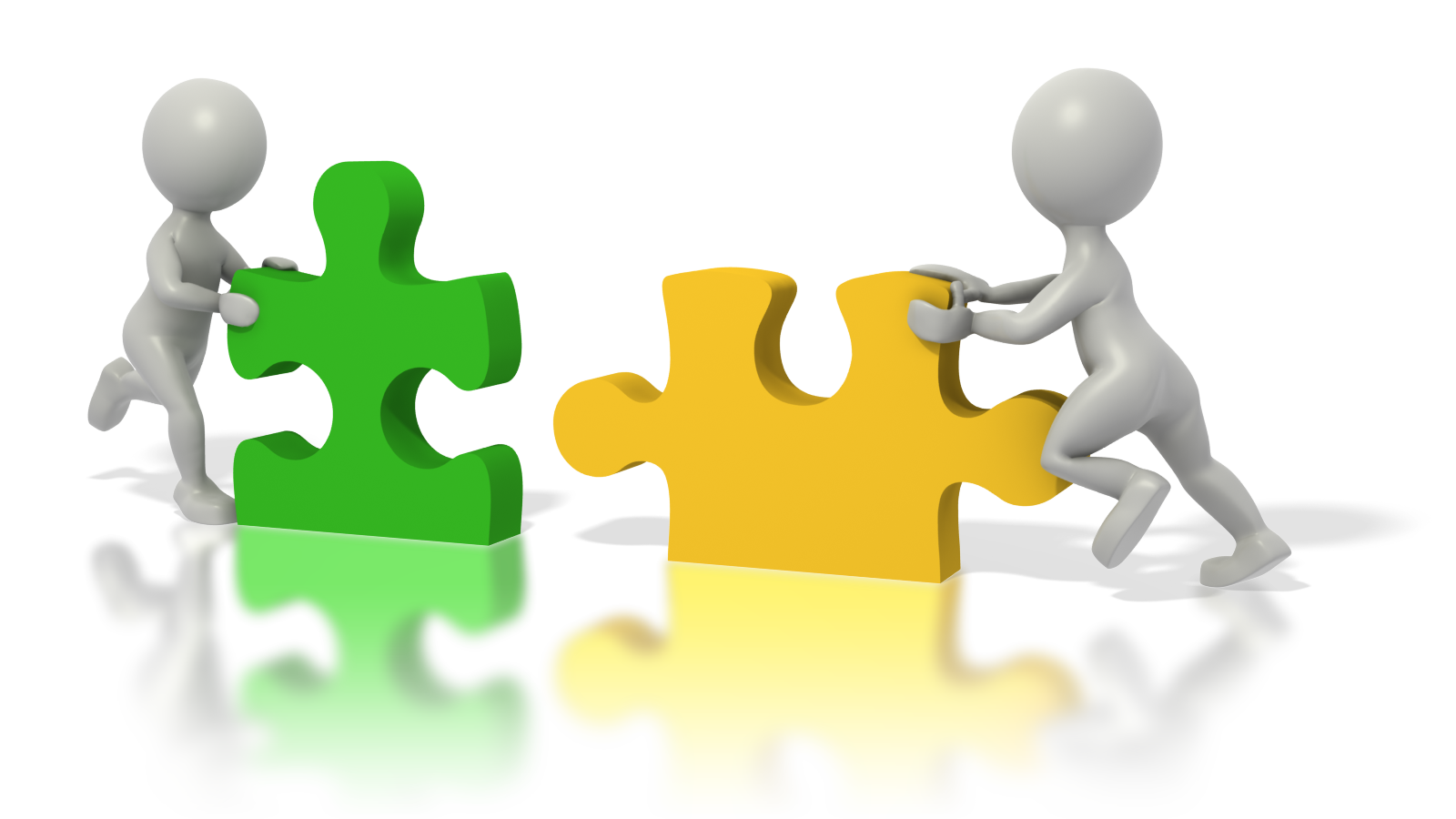 Shadow Mountain Reservoir Delta
Sep 8, 2011
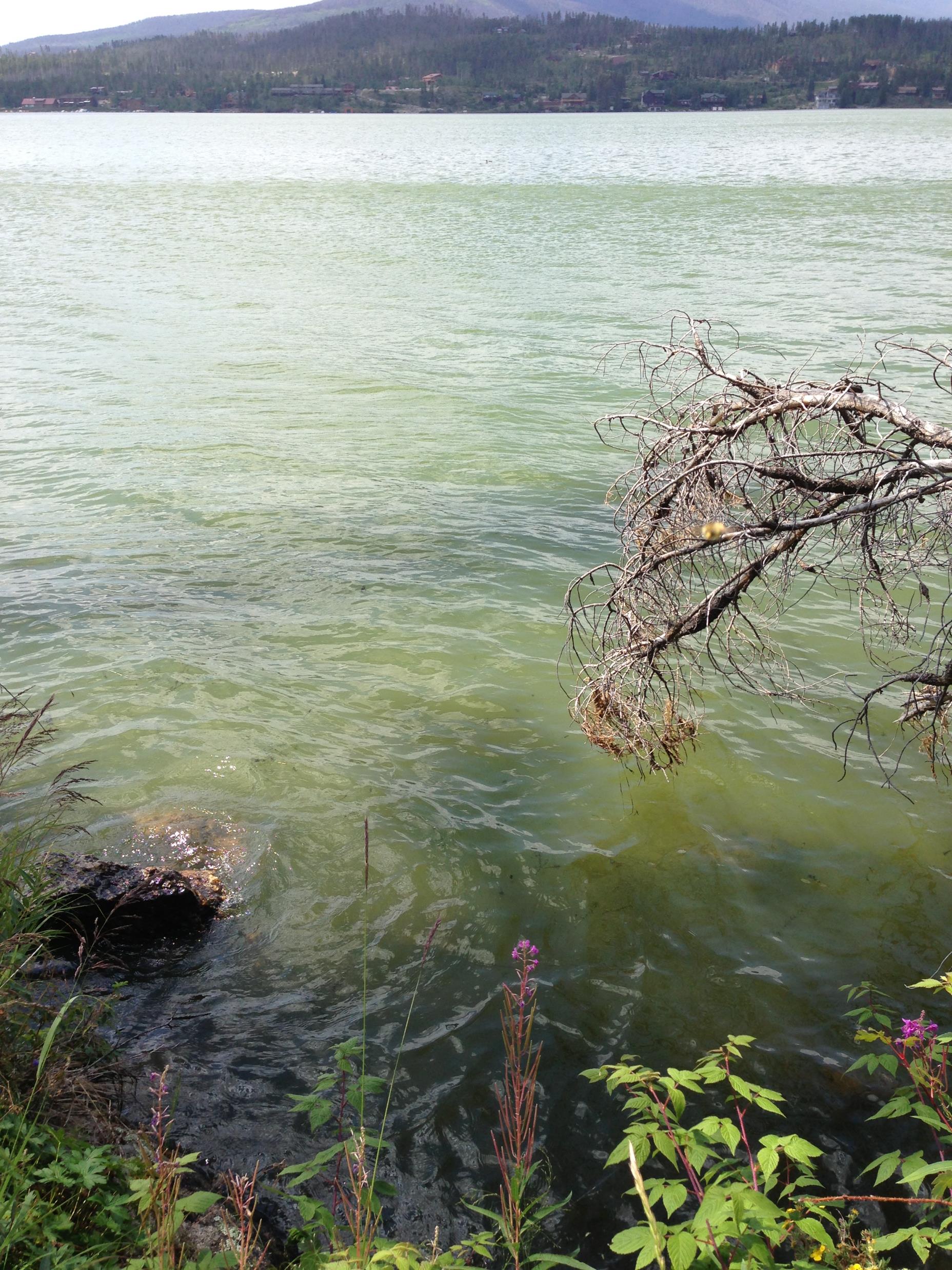 Algae
Aquatic Plants
pH in Shadow Mountain Reservoir
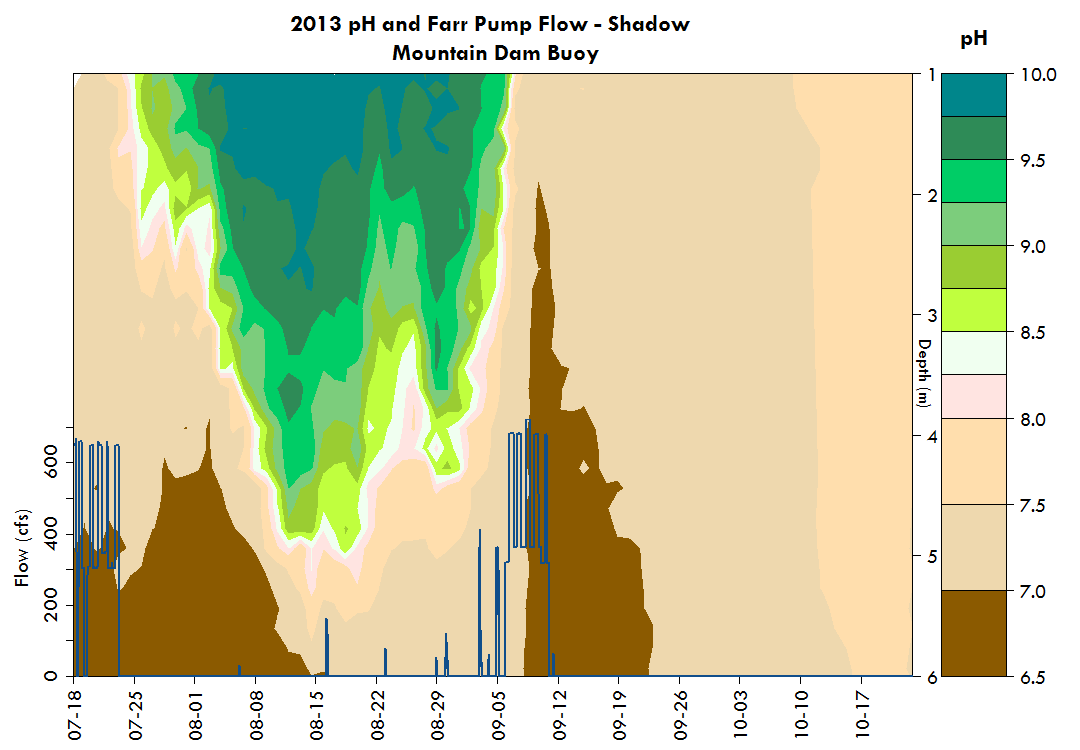 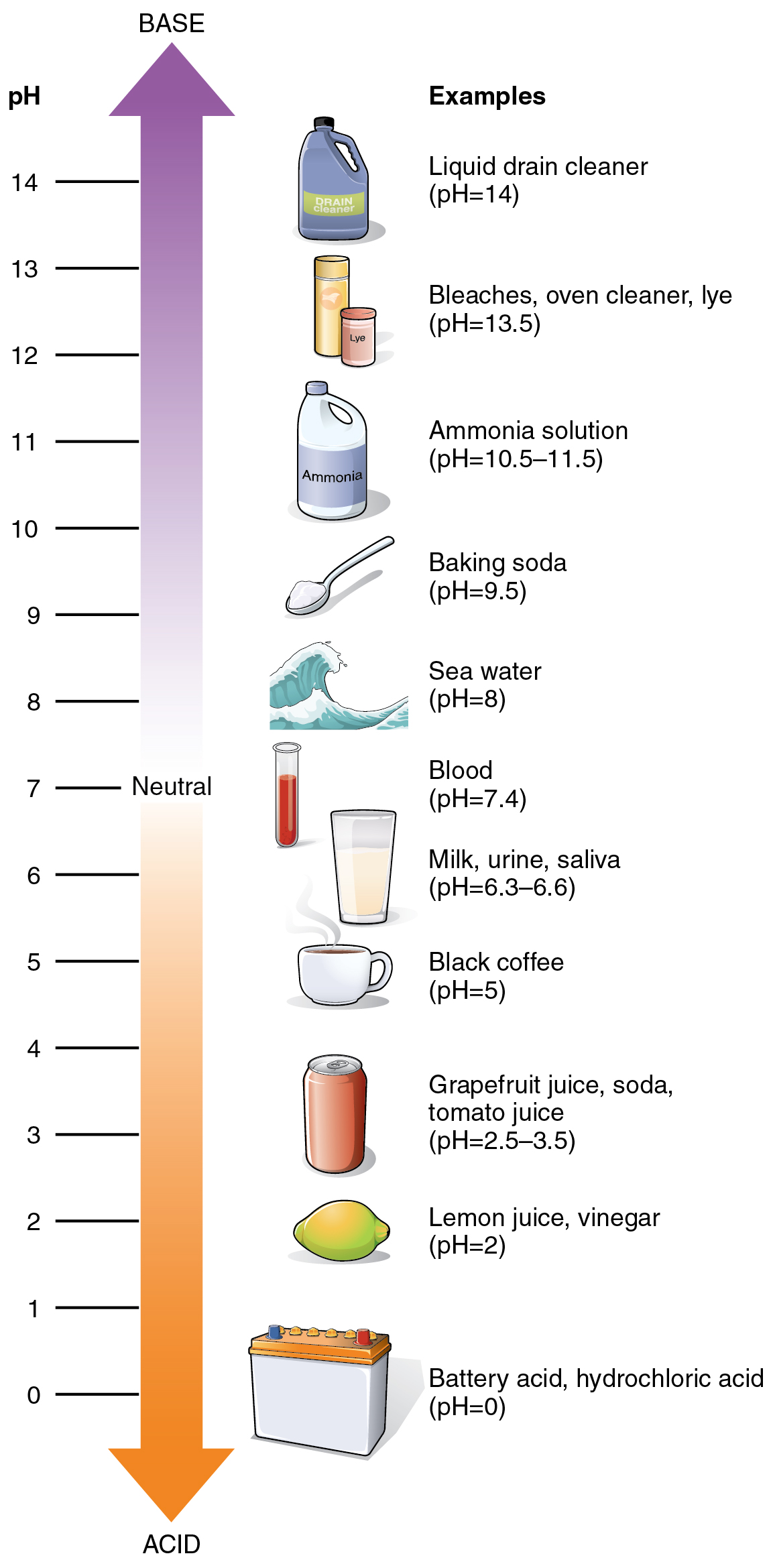 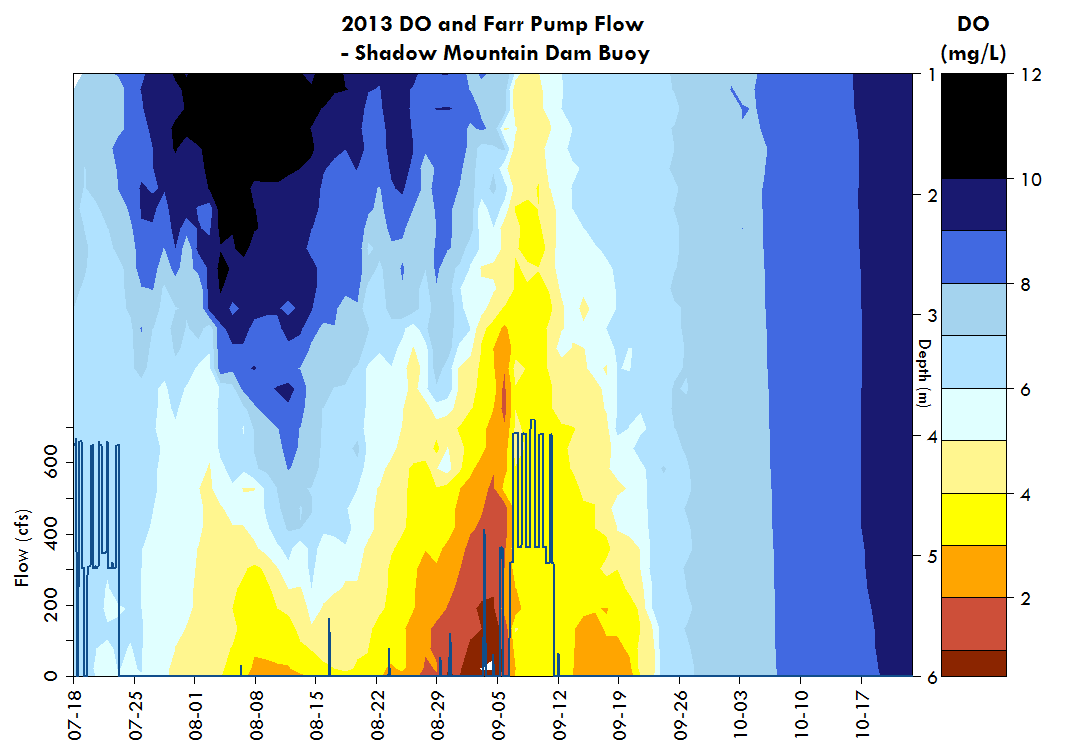 DO in Shadow Mountain Reservoir
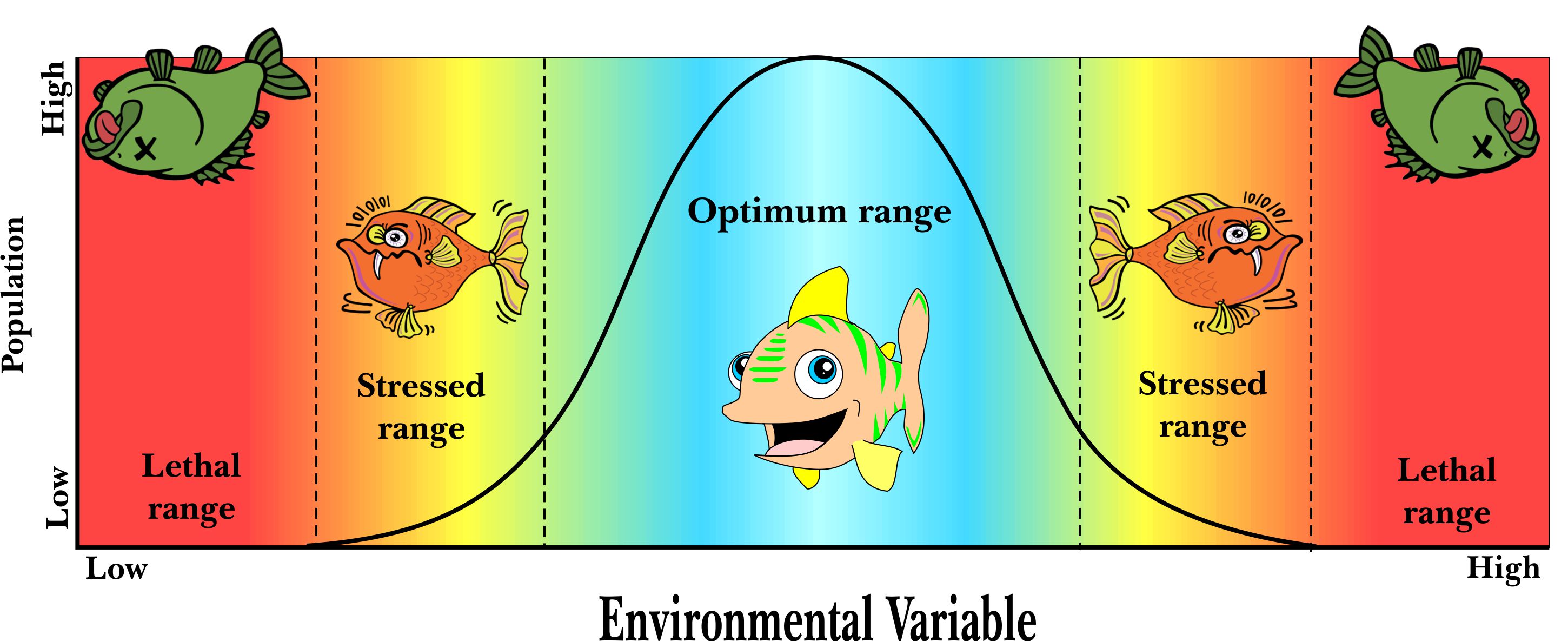 6
Dissolved Oxygen
Grand Lake, Aug 28 2013
Shadow Mountain Reservoir, Aug 28 2013
WATER QUALITY TRADE OFFS
26
Water quality dynamics are very complex. Water quality objectives in Grand Lake and Shadow Mountain Reservoir are often at odds.
Conclusion
[Speaker Notes: ….]
Questions? Comments?
Esther Vincent, PE
Water Quality Manager
evincent@northernwater.org
970 622-2356
Data, reports and more detailed information available online:
http://www.northernwater.org/WaterQuality/WaterQuality.aspx